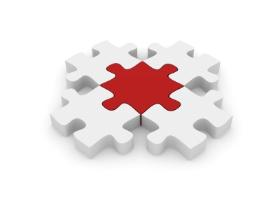 KIV/SI
2014/2015
Systémová integrace
Způsob řešení rozsáhlých a složitých problémů spojených s řízením hospodářských subjektů a jejich IS/IT.
J.V. - představení
1999 		FAV Ing.
2003 		FAV Ph.D.

2002-2004 	ZČU KIV
2002-2006 	ZČU CIV
2006-2010 	IBA CZ
2010-2014 	DNS
2014- 	Whitesoft
2010-		KIV
KIV/SI 2015/2016
“Nový” přednášející
Nová technologická témata
Rozvíjení změn 2010+
Bohatší přednášky
Lepší cvičení
Semestrální práce

Důraz
Získání prakticky využitelných vědomostí
Postřehy z praxe
Propojení znalostí z mnoha jiných předmětů do celkového obrázku
Předmět je určen pro ty, kteří se chtějí něco naučit
Učit se musí každý sám (learn), já vám mohu jen pomoci (teach)
Můžeme diskutovat o tom, co se chcete naučit, obsah předmětu lze částečně přizpůsobit

Mnozí máte poslední šanci (v 5. ročníku) se něco zadarmo naučit, tak to využijte!
5
Organizační záležitosti
Systémová integrace vs. KIV/SI
Ekonomicko-manažerská témata
Projektovo-manažerská témata
Provozní témata
Technologická témata
Integrační témata
Vývojářská témata
Cíl systémové integrace
cílem z hlediska podniku je vytvoření a permanentní údržba integrovaného informačního systému, který optimálně využívá potenciálu dostupných informačních technologií k maximální podpoře podnikových cílů

zajištění efektivní podpory podnikových cílů a podnikových procesů pomocí integrovaných informačních procesů, informačních služeb a informačních a komunikačních technologií
Cíl předmětu
Dát vám přehled o „šířce“ podnikového IT
Terminologie podnikového IT
Seznámení s enterprise technologiemi
Integrační technologie
Dokumenty nabídky, poptávky
Přednášky
Plán viz courseware resp. connections
Většina formou promítání diskuse nad slajdy v PPT
Jednotlivé přednášky v PDF budou v Connections (?)
Pozor na změny rozvrhu
Cvičení
Vede Jan Strnádek (KIV)
Doplňková látka, ukázky
V prostorách KIV – změna učebny (kapacita)
Tak trochu jiný předmět, než jste čekali…
Mise KIV/SI 2012-2015
Naučit vás něco o podnikovém IT, informačních systémech a jejich integraci
Poskytnout vám na podnikovou praxi orientovaný doplněk teoretických předmětů
Naučit vás přemýšlet o IT v business kontextu
13
Vize KIV/SI 2016
KIV/SI bude nejlepší předmět, který jste si letos zapsali
Bude vás to bavit
Hodně se naučíte
Jednou o KIV/SI budete vyprávět svým vnoučatům 
14
Proč???
Jsem zklamán z výsledků vašich starších kolegů u zkoušek a u státnic
Vloni mírné zlepšení 
Pravidla
Aktivní účast na přednáškách je povinná
Prezenčně (standardní model)
Zapojení do přednášky
dotazy
Online (výjimečně, kombinované studium…)
Komentáře
Dotazy
Diskuse
Sdílení relevantního obsahu (soubory, linky,…)
Forma komunikace
Enterprise Social Network (ESN)
Komunita KIVSI (již od loňska)
18
Student chodí na přednášku připraven
Má pročtené prezentace k dané přednášce (úkol z minula)
Má připravené otázky, čemu nerozumí nebo chce vysvětlit
Má připravené doplňující otázky, které jej zajímají
19
Student aktivně přispívá k obsahu předmětu v komunitě KIV/SI
Rešerše materiálů
Vlastní názory
Komentáře
Diskuse
Příspěvky k tématům 
Sílení souborů
Sdílení odkazů
20
Focení, nahrávání a sdílení je povoleno!
Fotit a nahrávat přednášky a cvičení je povoleno a vybízím vás k tomu
Fotky a videa veřejně sdílejte
Komunita KIV/SI
Twitter
…
Foťte tabuli/slady a ne mne 
21
Jmenovky
Jméno
Tagy
AHA momenty
22
Twitter
Zdroj užitečných zpráv a novinek blízko „od zdroje“
Doporučuji vám založit si Twitter účet
Vyberte si lidi/firmy, které sledujete
Sledujte hashtag #kivsi
Tweetujte zajímavé okamžiky z KIV/SI s tagem #kivsi 
Pokud to má smysl, ptejte se @jan_valdman
23
Speciální role na přednáškách
Zapisovatel
Připomínač
Nevěřící Tomáš: Určitě?
Zvědavec: A proč?
Oponent: Nesouhlasím…
24
Otevřená komunikace
Komunikujte slušně a na úrovni
Názory podpořte argumenty
Pravda je relativní a často ji zná až historie
Každý je odborník
Ptejte se na cokoliv
Pomáhejte si navzájem
25
Pravidla moštárny…
Můj byznys je něco vás naučit
Výš byznys je něco se naučit

Pokud to někomu nevyhovuje, může nyní odejít a předmět si odepsat
26
Přestávka
Cvičení
Aktivity během cvičení
Aktivní zapojení během semestru

Skupinová práce – rešerše   						10-20 b 
Studie – poptávka – nabídka (povinné)				    3-6 b
Edukativní hry 							       2 b
Zapojení do diskuse, drobné úkoly (povinné)                 			       2 b

Minimum 15 bodů, max 30
Rešerše
Každý týden
Nelíbila se vám přednáška? Udělejte lepší!
Příprava ke zkoušce a ke státnícím
Skupinová činnost, cca 5 lidí cca 1 hod (ad hoc skupiny)
Výstupem je wikistránka nebo dokument

1 bod pro každého člena skupiny na cvičení
1 bonusový bod za precizní výsledek
Rešerše – struktura „10 slajdů“
Shrnutí – pár odrážek, vět, obrázek…
Důvody – proč se to používá, co k tomu vede
Přínosy pro firmu
Způsob nasazení
Alternativní (substituční) řešení 
Kolik to stojí
Kdo to nabízí
Kolik to stojí (za technologii, za projekt)
Studie – poptávka - nabídka
Cílem je seznámit se s těmito dokumenty a naučit se je psát
Práce ve dvojicích
Prohození dokumentů
Výstup wiki
Podrobnosti vás sdělí cvičící

1 bod pro každého člena páru za každý dokument
1 bonusový bod za precizní výsledek
Hry
Dobrovolná činnost navíc
CityOne
Innov8




1 bod pro každého za odehranou hru
Zapojení do online komunity
Povinné průběžné aktivity 

Co se chcete naučit
Co jste se naučili
Slovníček KIV/SI
Dopis řediteli

2 body pro každého za odehranou hru